Jolly Grammar 
4a-11
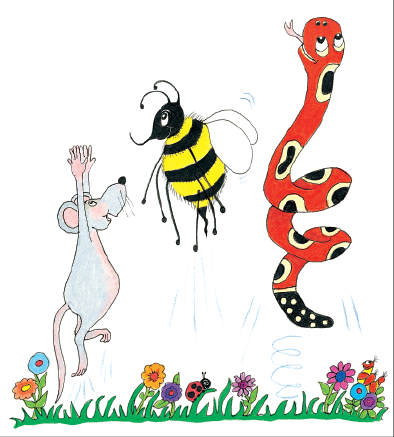 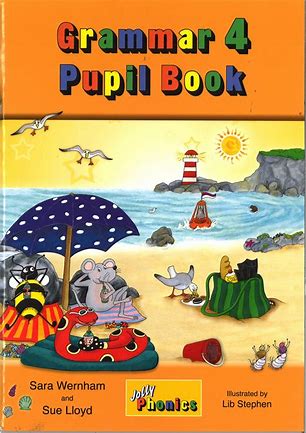 Let’s review antonyms
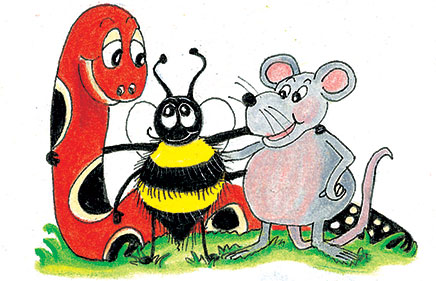 day
 hot
 quiet
 up
 hard
 asleep
 right
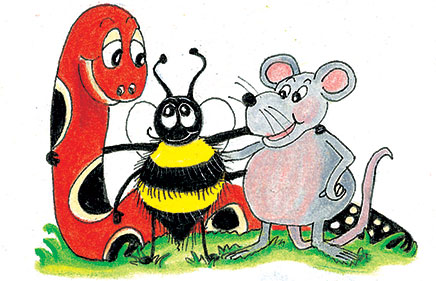 day
 hot
 quiet
 up
 hard
 asleep
 right
night
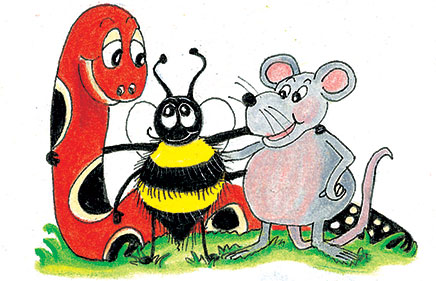 day
 hot
 quiet
 up
 hard
 asleep
 right
night
 cold
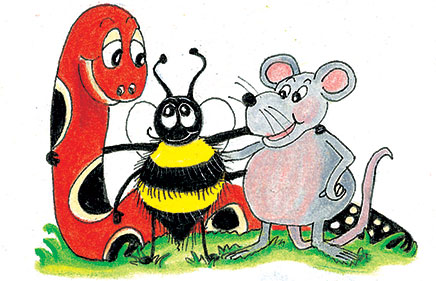 day
 hot
 quiet
 up
 hard
 asleep
 right
night
 cold
 noisy
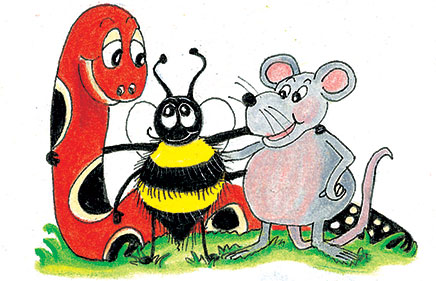 day
 hot
 quiet
 up
 hard
 asleep
 right
night
 cold
 noisy
 down
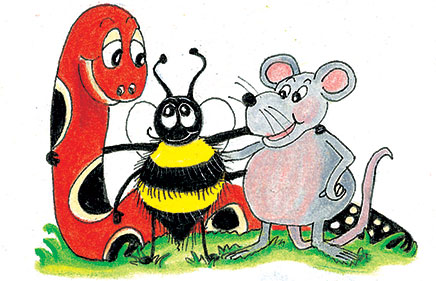 day
 hot
 quiet
 up
 hard
 asleep
 right
night
 cold
 noisy
 down
 soft
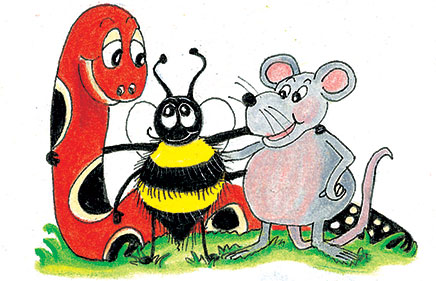 day
 hot
 quiet
 up
 hard
 asleep
 right
night
 cold
 noisy
 down
 soft
 awake
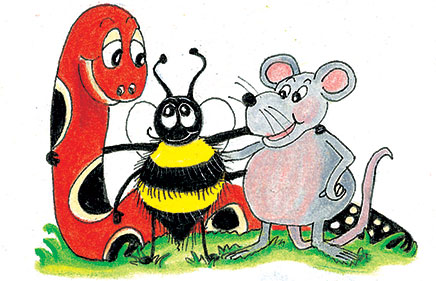 day
 hot
 quiet
 up
 hard
 asleep
 right
night
 cold
 noisy
 down
 soft
 awake
 left
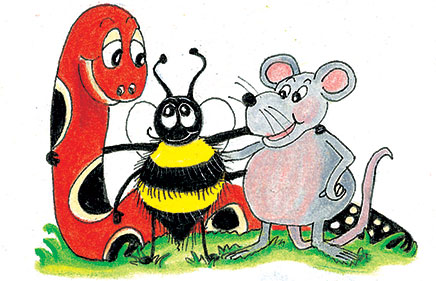 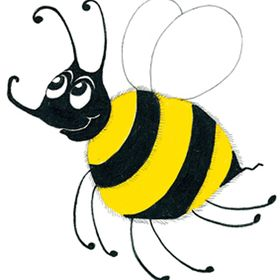 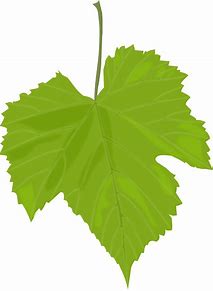 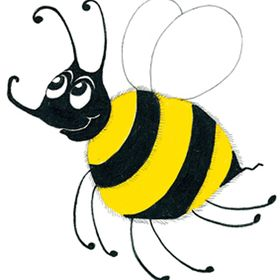 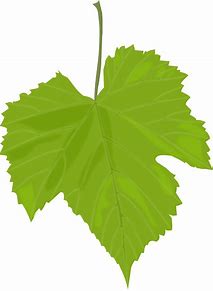 leaf
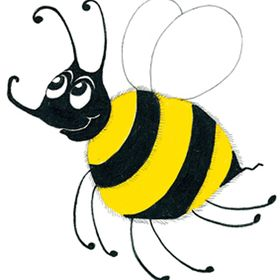 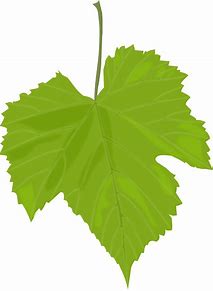 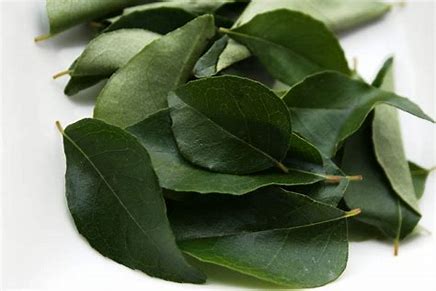 leaf
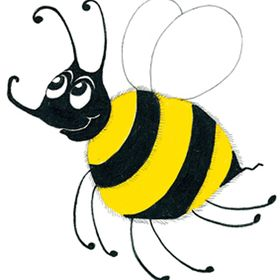 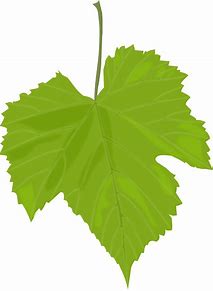 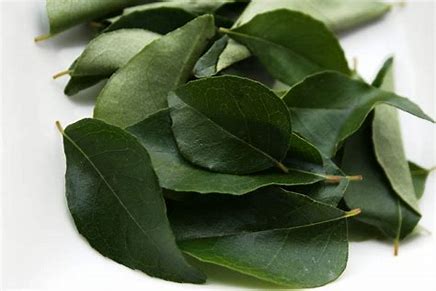 leaf
leaves
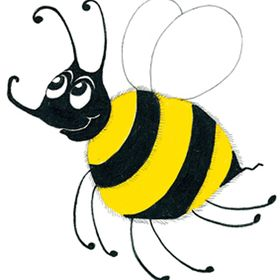 Spelling

Plurals
<ves>
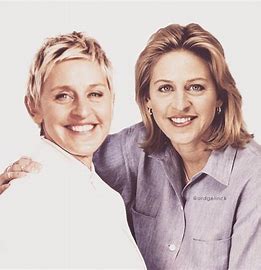 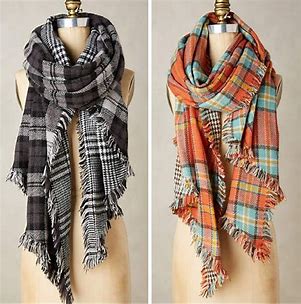 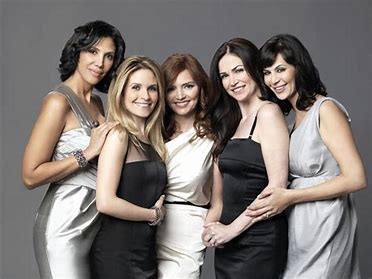 scarves         selves             wives
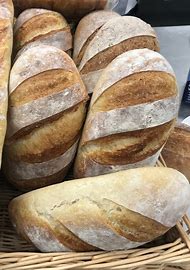 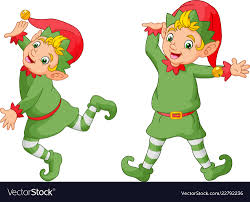 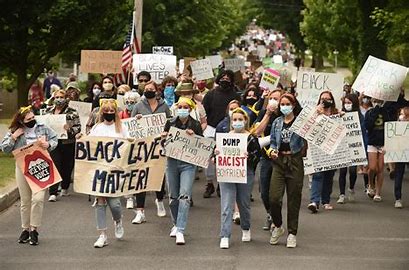 lives            elves              loaves
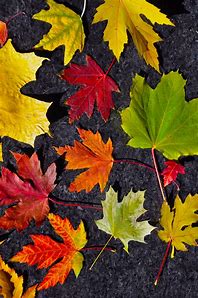 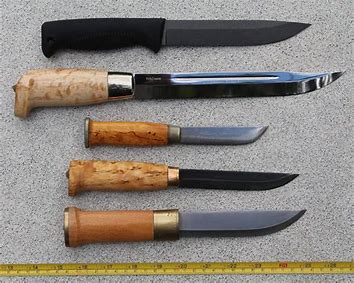 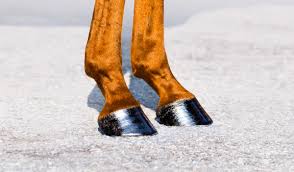 hooves           leaves           knives
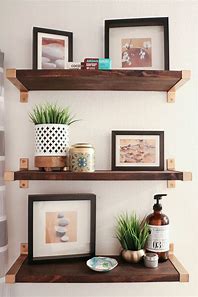 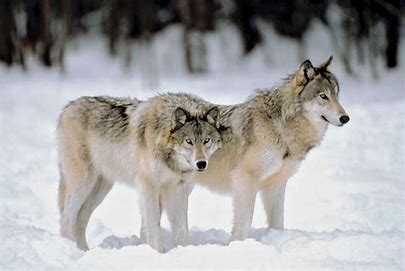 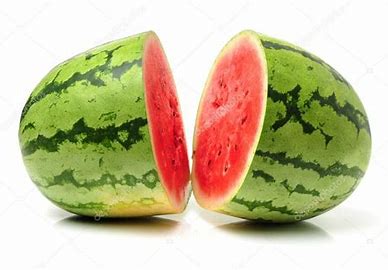 wolves          shelves           halves
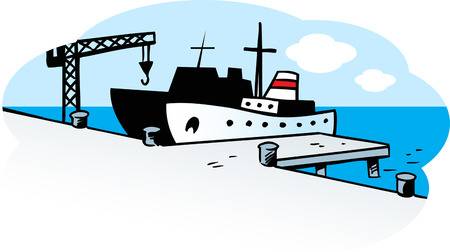 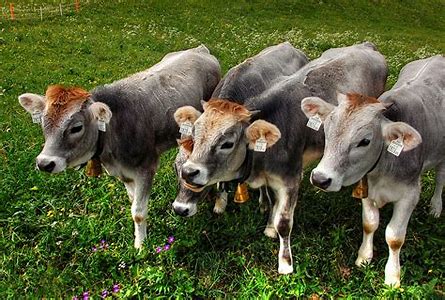 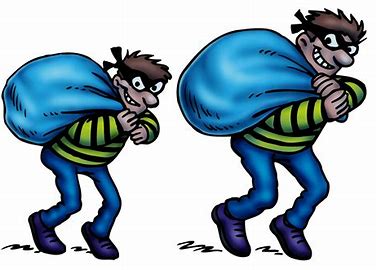 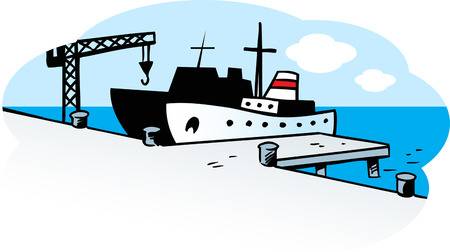 calves          thieves        wharves
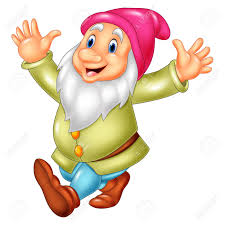 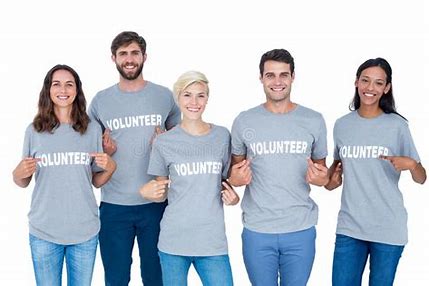 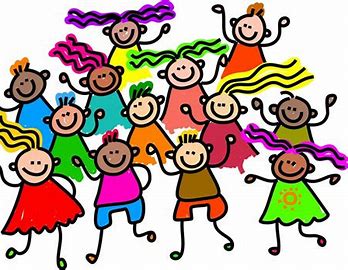 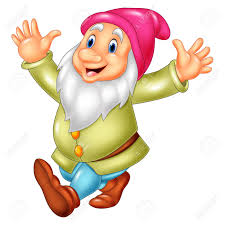 dwarves     ourselves       themselves
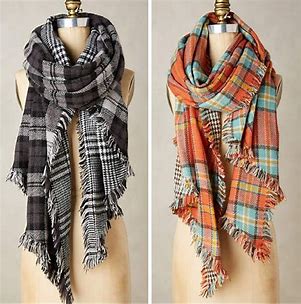 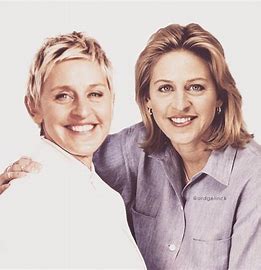 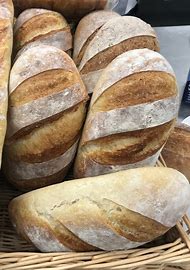 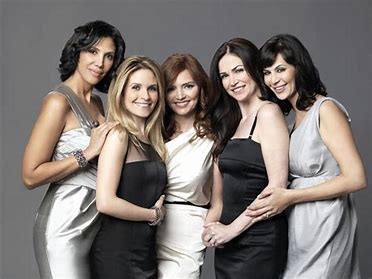 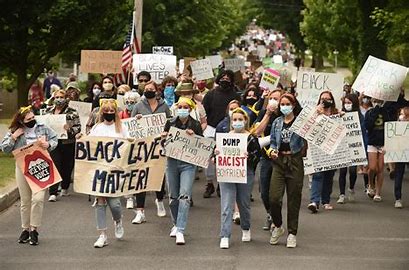 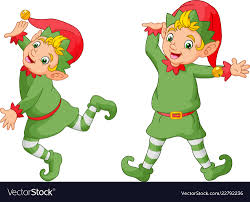 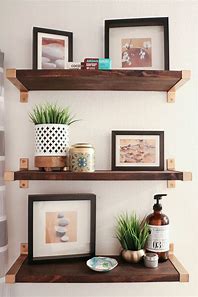 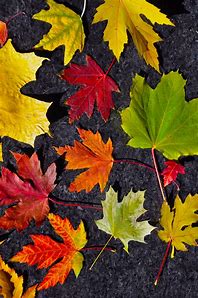 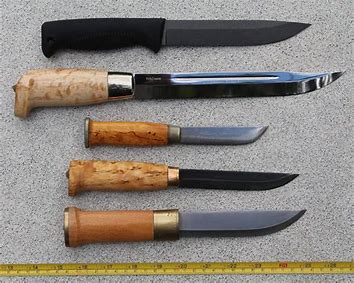 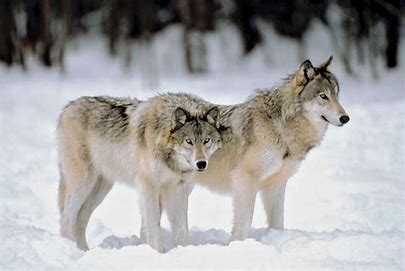 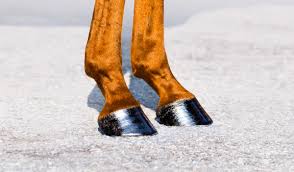 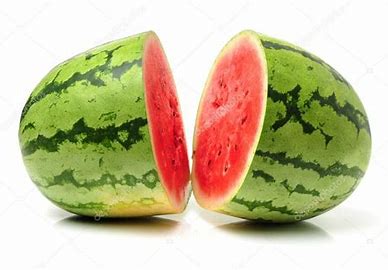 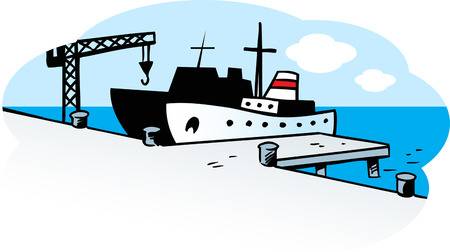 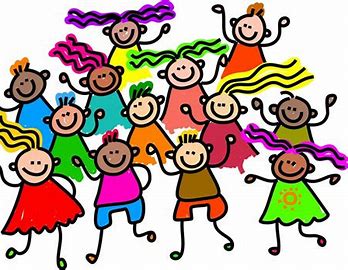 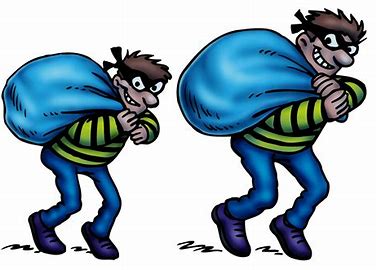 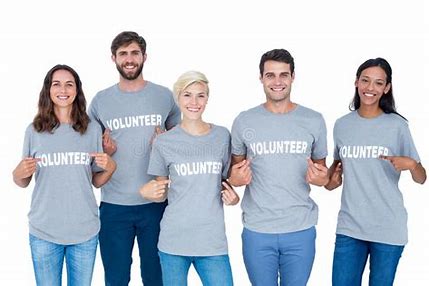 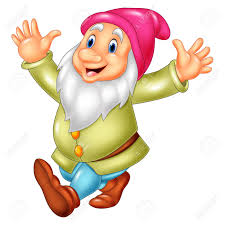 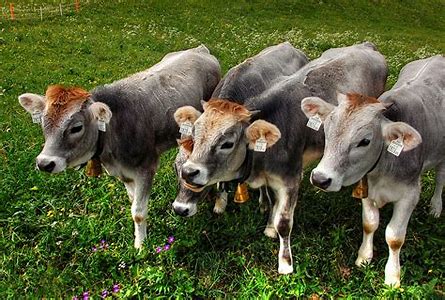 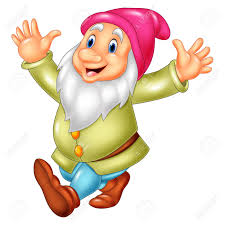 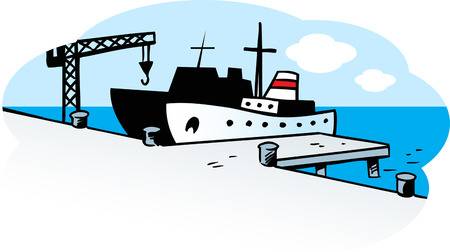 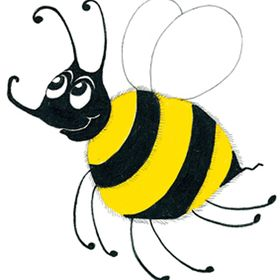 Make these plural words into singular nouns.
selves
scarves
wives
elves
lives
loaves
hooves
leaves
self
scarf
wife
elf
life
loaf
hoof
leaf
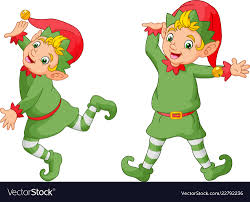 knives
wolves
shelves
halves
calves
thieves
wharves
dwarves
knife
wolf
shelf
half
calf
thief
wharf
dwarf
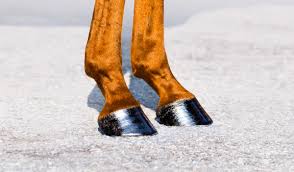 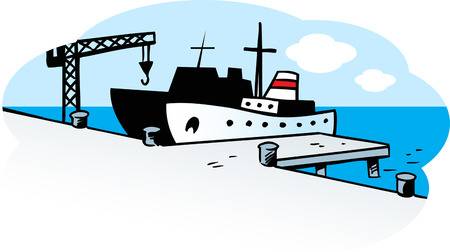 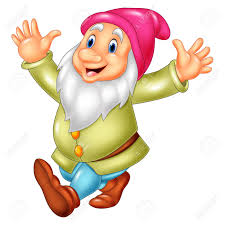 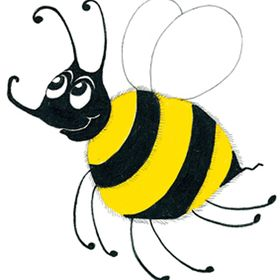 Make the plural of each noun and draw some more examples
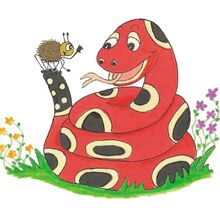 monkeys
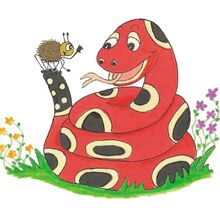 monkeys
geese
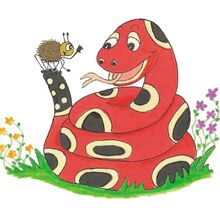 monkeys
geese
cherries
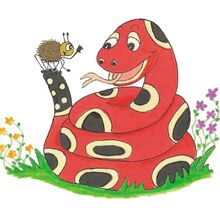 monkeys
geese
cherries
tomatoes
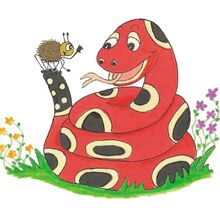 monkeys
geese
cherries
tomatoes
bushes
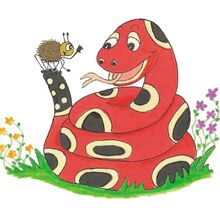 monkeys
geese
cherries
tomatoes
bushes
radios
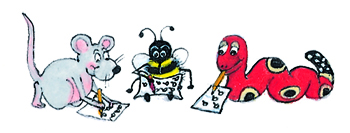 Parsing
The greedy thieves are stealing the warm loaves from 
the bakery shelves.
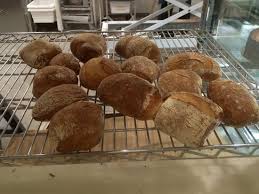 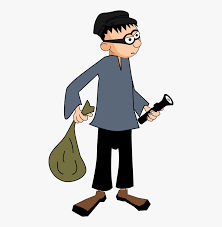 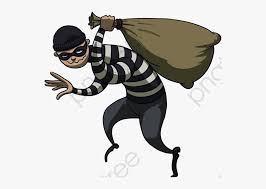 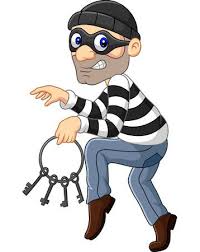 The greedy thieves are stealing the warm loaves from 
the bakery shelves.
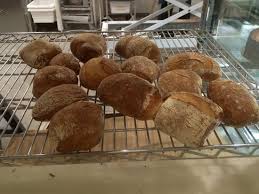 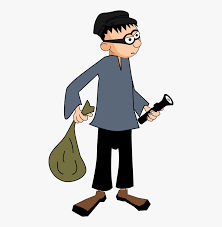 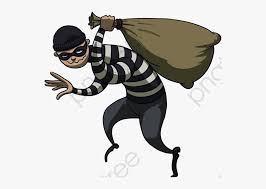 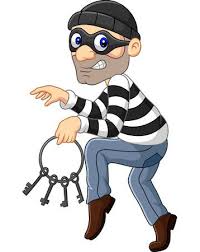 The greedy thieves are stealing the warm loaves from 
the bakery shelves.
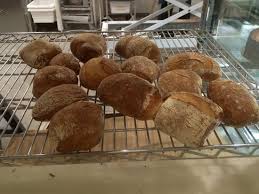 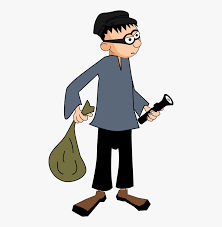 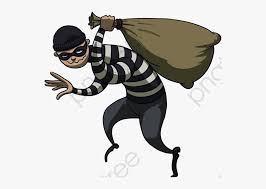 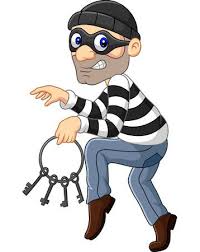 The greedy thieves are stealing the warm loaves from 
the bakery shelves.
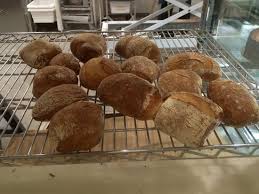 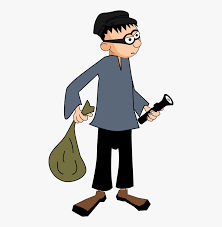 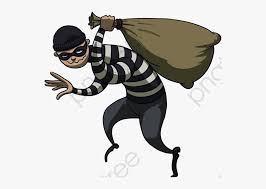 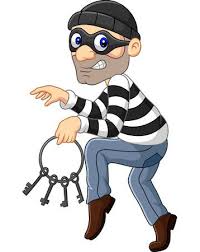 The greedy thieves are stealing the warm loaves from 
the bakery shelves.
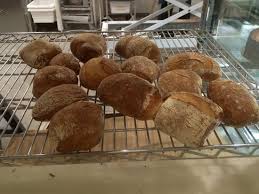 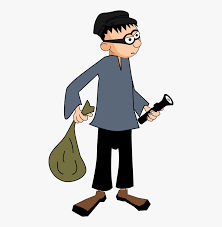 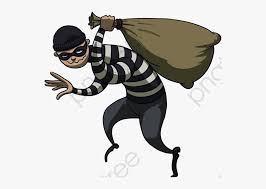 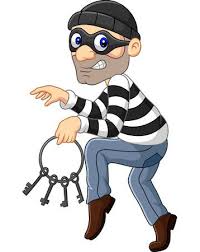 The greedy thieves are stealing the warm loaves from 
the bakery shelves.
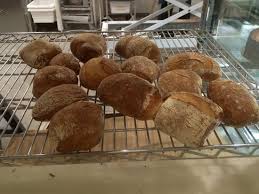 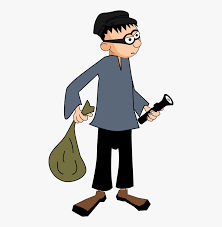 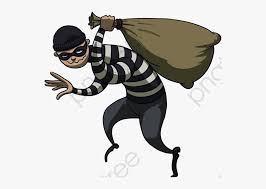 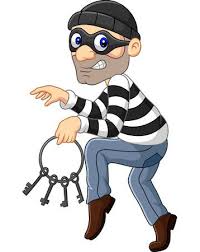 The greedy thieves are stealing the warm loaves from 
the bakery shelves.
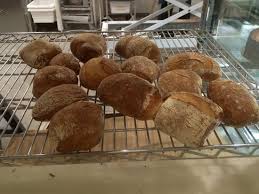 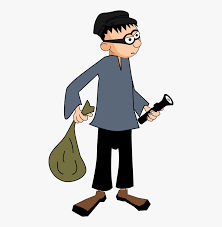 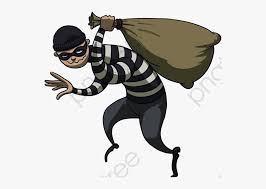 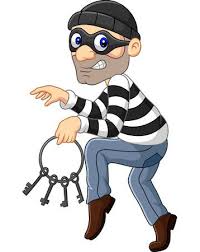 The greedy thieves are stealing the warm loaves from 
the bakery shelves.
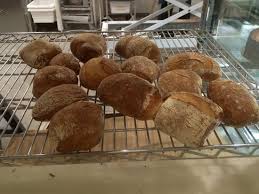 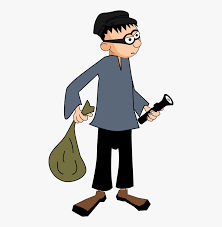 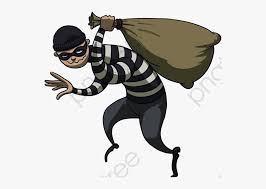 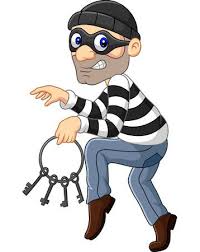 The greedy thieves are stealing the warm loaves from 
the bakery shelves.
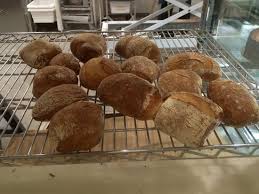 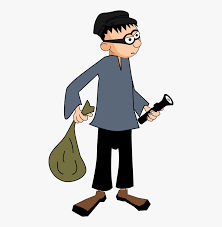 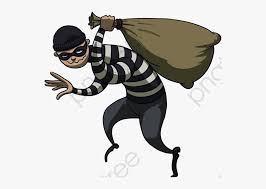 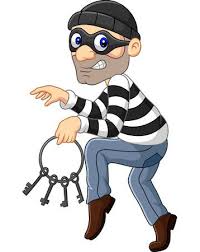 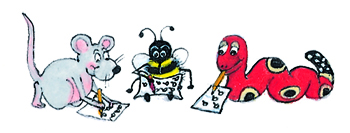 Dictation
Dictation
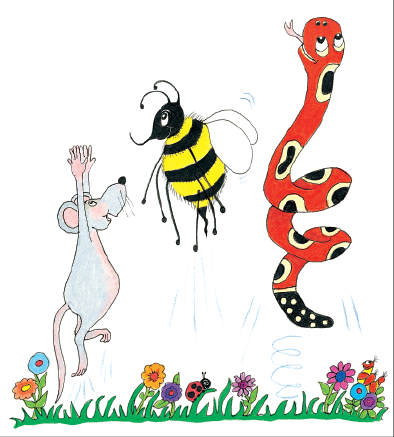 1.           


2.                                                                                                                                         


3.
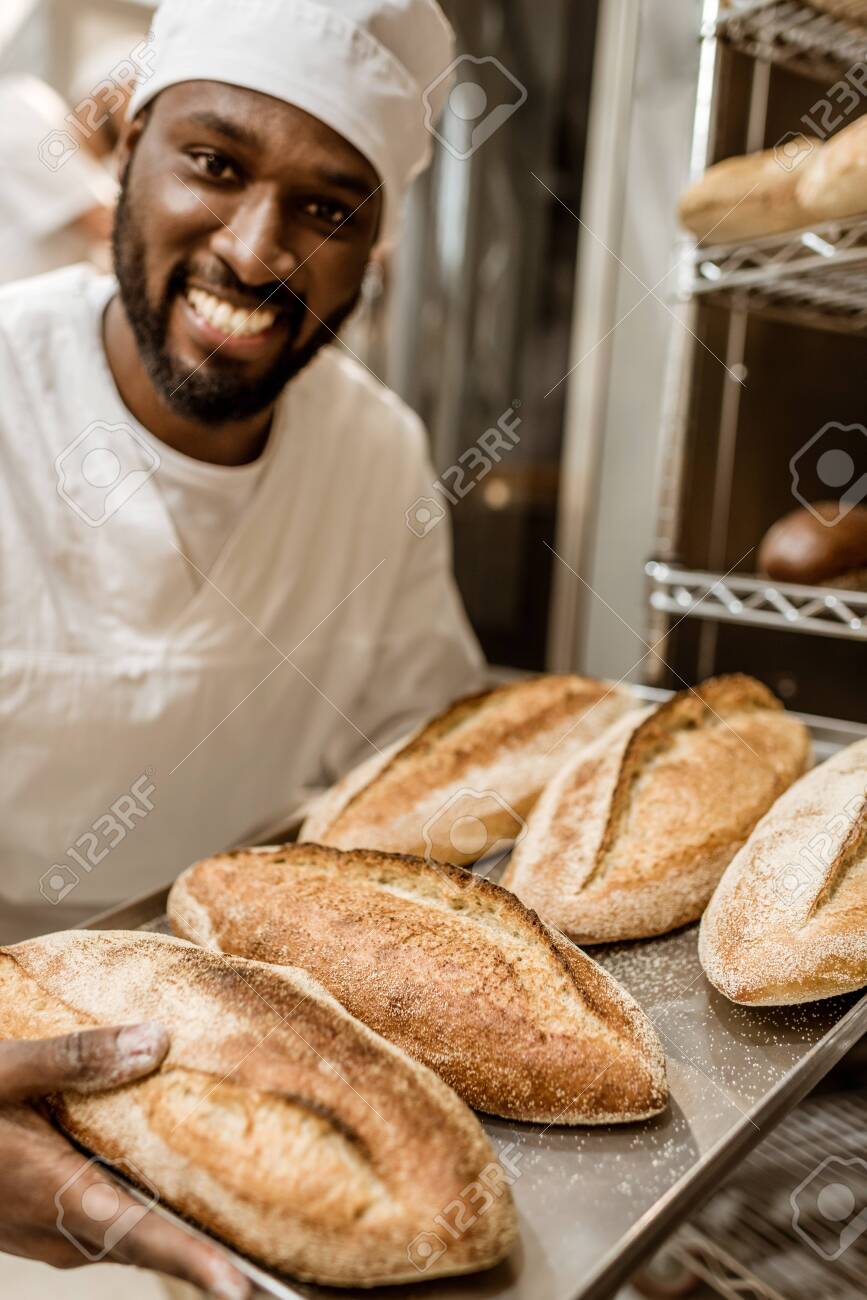 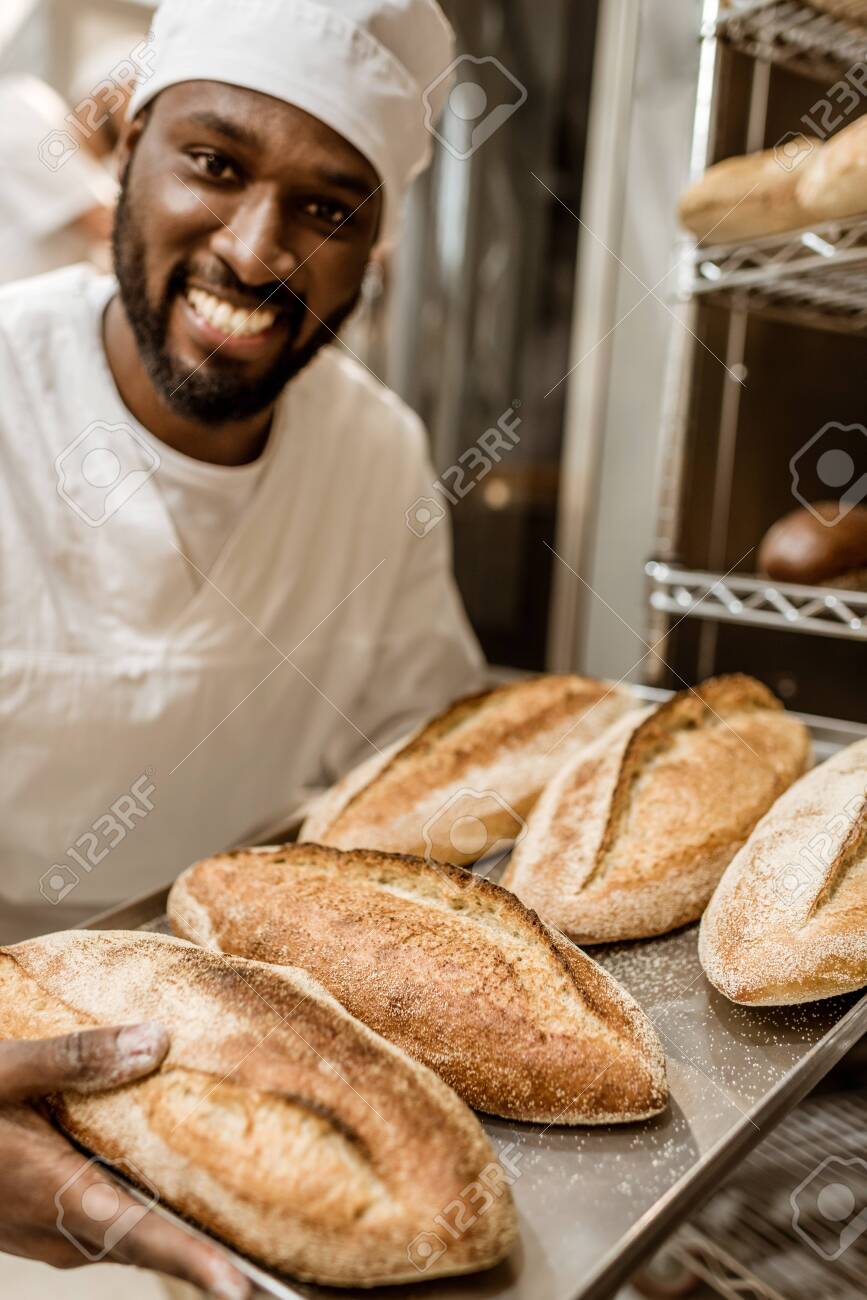 The baker put the loaves on the shelves.
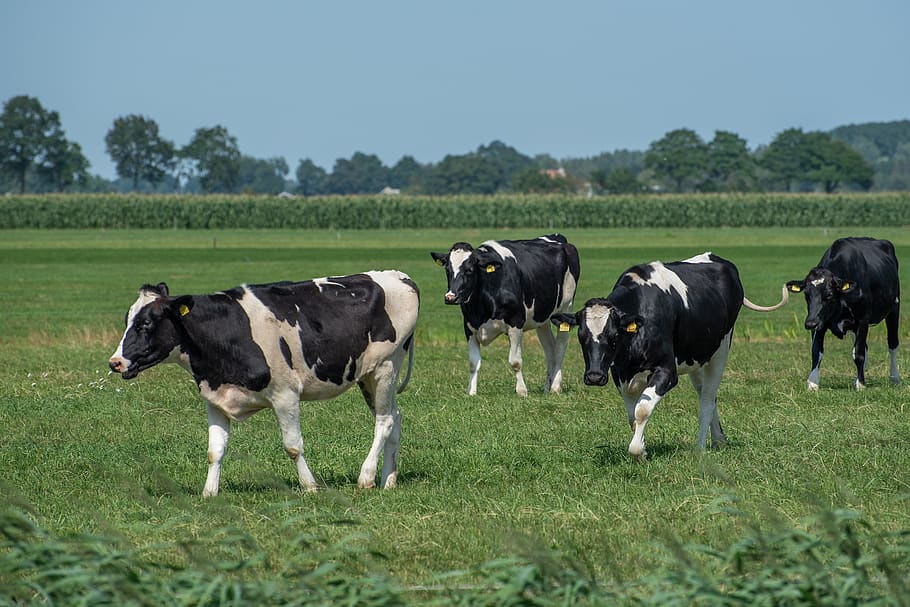 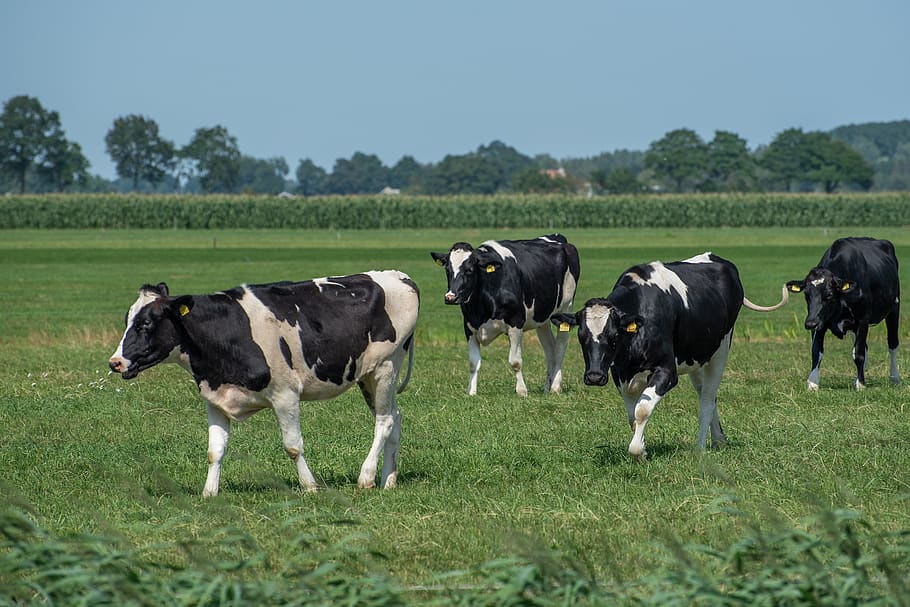 The cows and their calves grazed in the field.
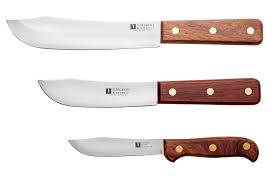 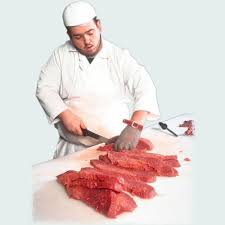 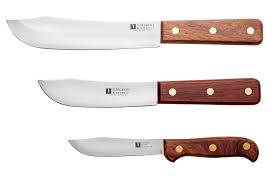 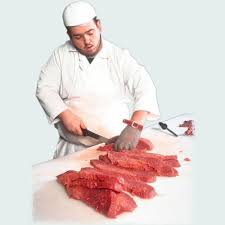 “Are the knives sharp?” asked 
the butcher.
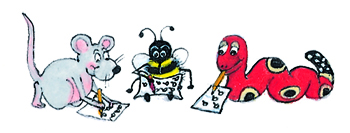 Thank you!